Working Group on Extractive Industries  terms of reference (wgei)
Keto Nyapendi Kayemba
Assistant Auditor General –SAI Uganda
24th August 2014
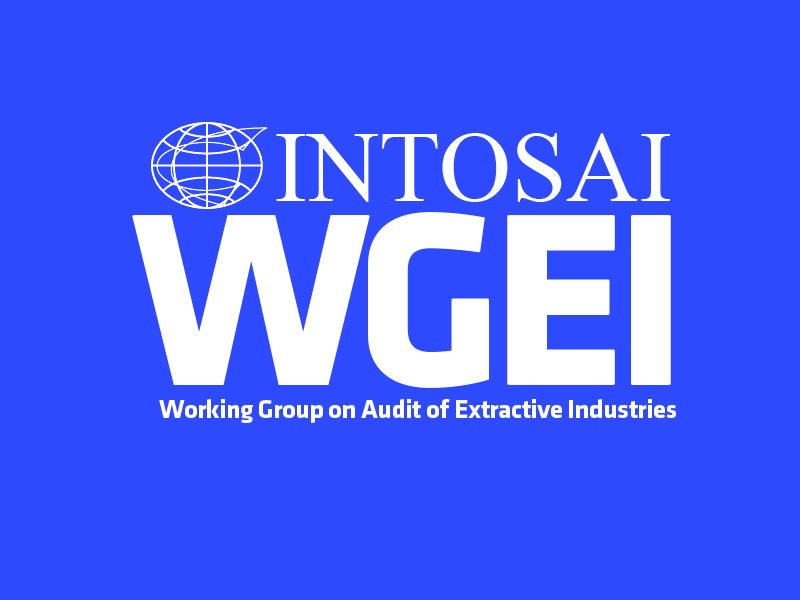 What is Extractive Industries (EI)
For the purpose of this Working Group, the scope of the Extractive Industry will be limited to Oil, Gas and Mining.
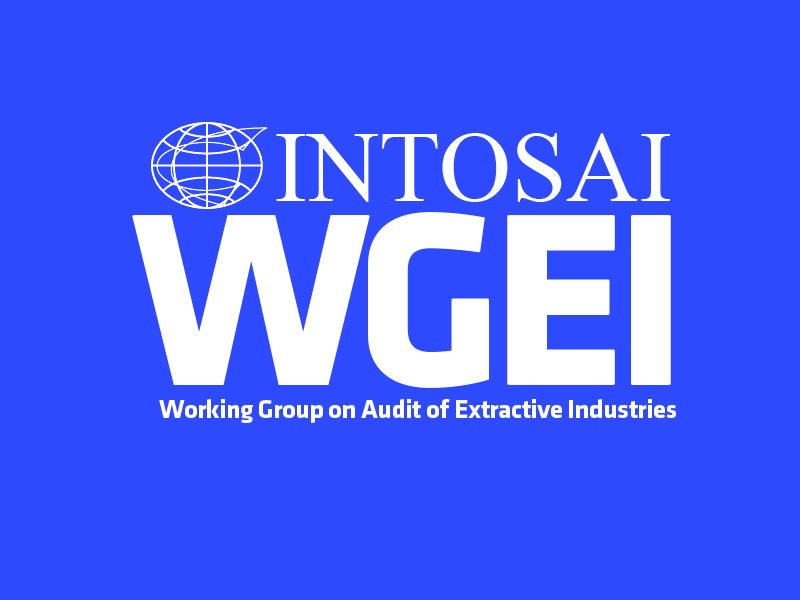 Why Extractive Industries Working Group (WGEI)
Studies have highlighted many challenges in auditing extractive industries which include;
 Technical complexity of the sector (lack of Knowledge of business processes, the governance set up and associated risks), 
The need for capacity building and retention of specialised staff, and mandate limitations.
 SAIs’ desire for more knowledge of the sector and a need to exchange experiences.
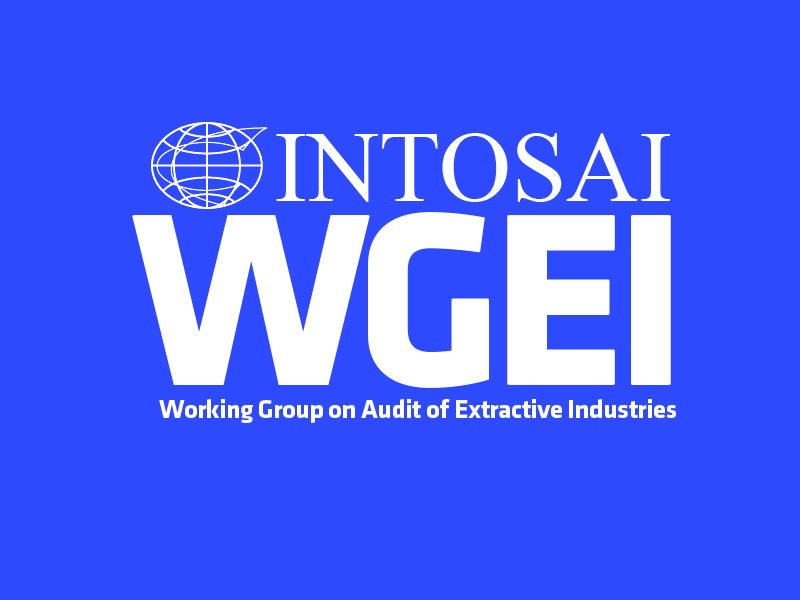 WGEI TERMS OF REFERENCE
Goals 

promote the audit of extractive industries within the INTOSAI community 

promote good governance and maximise societal benefit
In order to
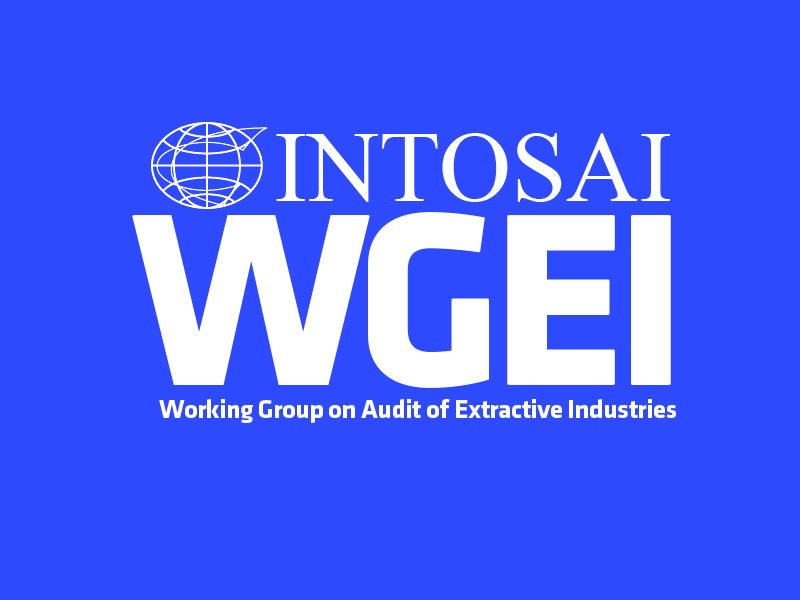 WGEI Objectives
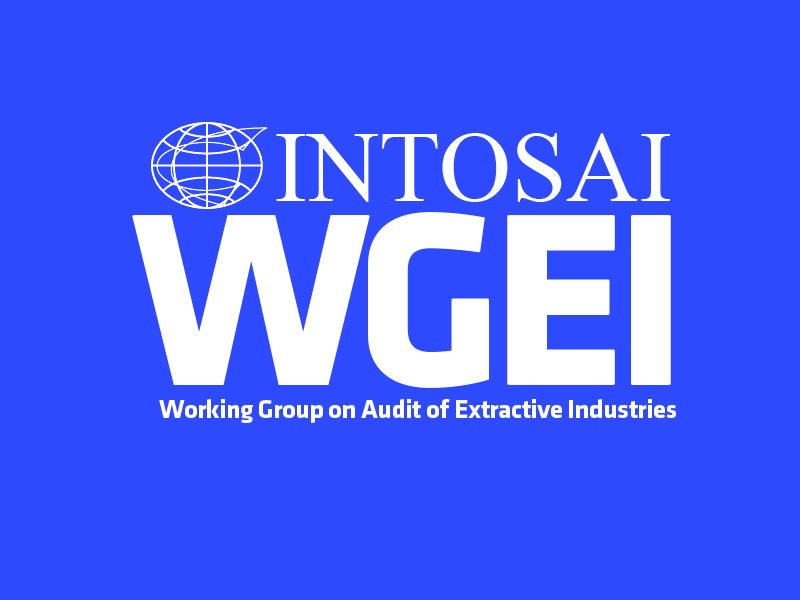 Objectives cont….
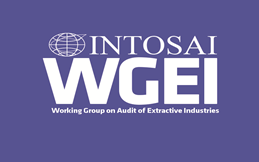 Objectives Cont….
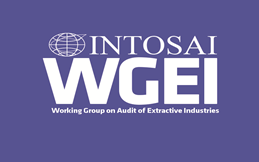 Objectives Cont….
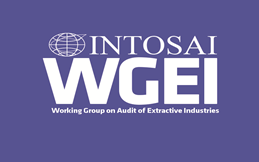 Objectives cont……
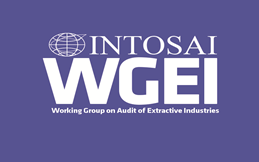 Objectives Cont….
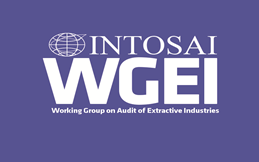 WGEI Chair Responsibilities
Coordinate and supervise the progress of the Working Group’s activities 
Facilitate the exchange of information, both internally and externally
Coordinate work with other INTOSAI bodies to avoid overlaps of activities on matters of common interest.
Participate in INTOSAI Knowledge Sharing Committee meetings
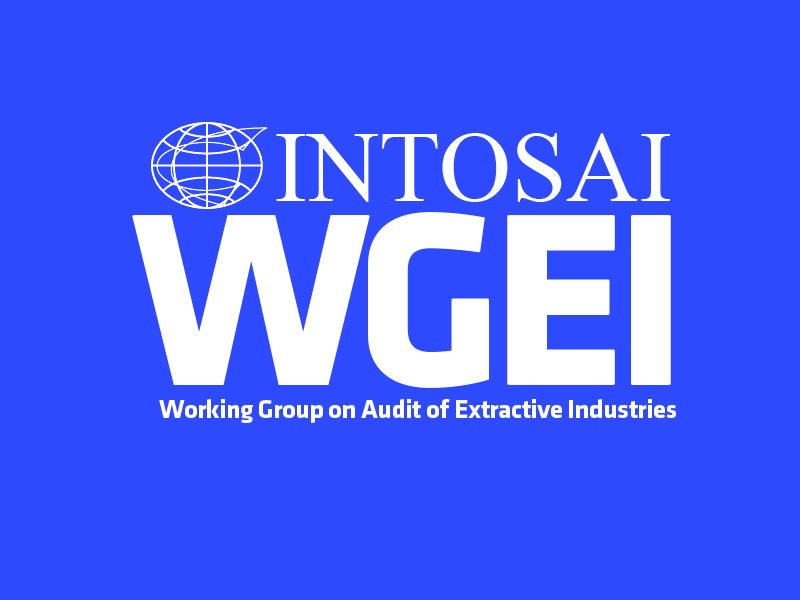 [Speaker Notes: -]
Membership
WGEI is based on open and voluntary membership and it so far has;
 30 Member SAIs
2 Observers (IDI, AFROSAI)
The Working group is still open for membership to all SAIs
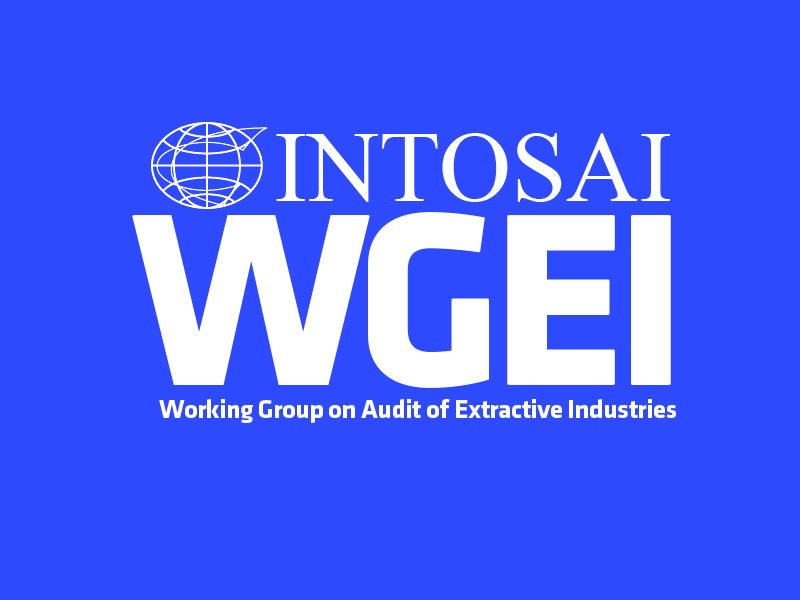 WGEI meetings
Meetings will be conducted in accordance with the INTOSAI Rules of Procedure
All issues will be approved by consensus
Hosting of Working Group meetings will be made in consultation with the Chair
meeting minutes shall be the responsibility of the host SAI, unless other members offer to prepare them
Chair will encourage and promote the use of electronic forums as alternatives to physical meetings.
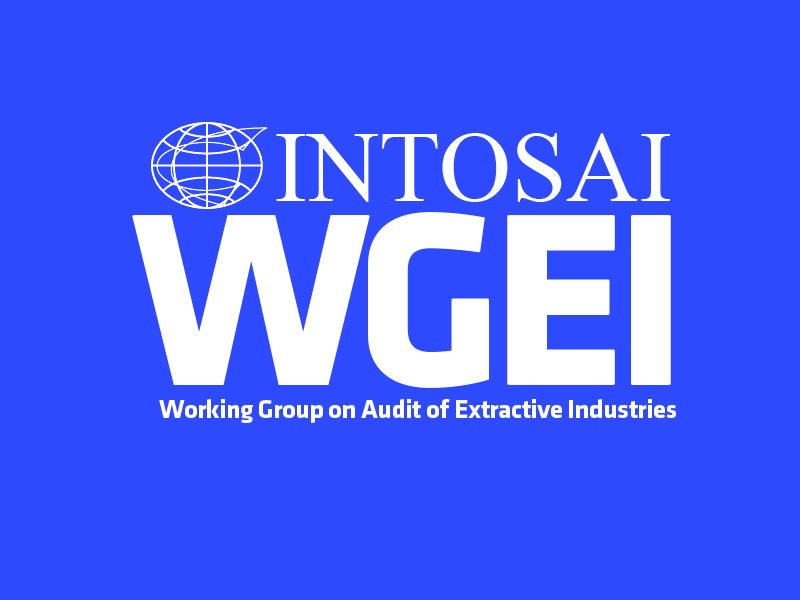 Activity Plan
Working Group will adopt yearly activity plans
The Chair will draft and present the Activity Plan to the members for approval at the Working Group's Annual Meeting or equivalent
The operational responsibilities for the Working Group proposed activities rest with the Secretariat, unless responsibility for activities is assumed by one or more members
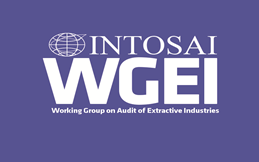 Language
The proposed language for the working group meetings will be English
Working Group outputs will be made in all official INTOSAI languages
It is proposed that the cost of translation be borne by the host of the meeting; 
Otherwise the Chair calls for support in this regard.
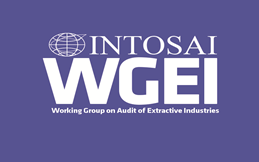 Working group steering committee
There will be a Working Group steering Committee composed of 5 members 
They will nominated by the chair and approved by the Working Group
The Steering committee will be headed by the Chair to support the chair in supervision and coordination of working group activities.
Their terms of office will coincide with the term of office of the Working Group Chair.
Committee members shall exit on voluntary basis after informing the chair
The committee meetings will be undertaken in consultation with the Chair
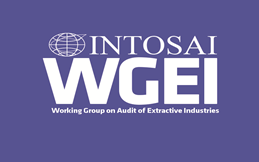 Wgei Secretariat
The chair will set up a secretariat with adequate staff and experience to run the activities of the Working Group
The role of the secretariat will be to support the chair in implementation of the Working Group activities
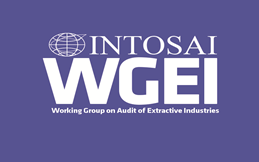 Community of Practice
There is a need to have  community of practice for INTOSAI members and other experts in the extractive industries whose role shall be:
Collect and disseminate relevant information and research studies to the community
Respond to information needs of the community 
Act as a resource center for EI
Mobilize resources for WGEI
Create a robust response information system
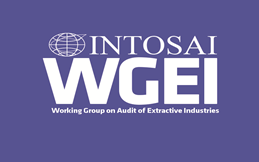 [Speaker Notes: This is also a different design of bullet points]
Reporting
WGEI Chair will report to the INTOSAI Knowledge Sharing Committee on the overall activities, initiatives and planned projects
Questions and discussions ?